مقياس الأدوات الاحصائية لتحليل البيانات

دروس موجهة لطلبة السنة الثالثة محاسبة وجباية
الموسم الجامعي: 2023-2024
خطة الدرس رقم 07: المعالجة الاحصائية للاستبيان باستخدام SPSS و EXCEL
خطوات المعالجة الاحصائية للاستبيان باستخدام برنامج SPSS
اختبارات التأكد من صلاحية أداة الدراسة
صدق الاستبيان: ويقصد به أن تقيس عبارات الاستبيان ما وضعت لقياسه، ويمكن التأكد منه من خلال:
صدق المحكمين:يقصد به عرض الاستبانة في صورتها الأولية على عدد من المحكمين ذوي الخبرة والاختصاص لأخذ وجهات نظرهم وملاحظاتهم والتأكد من مدى ملائمة كل عبارة للمحور الذي تنمتي اليه،مدى شمول الاستبيان لمشكل الدراسة وأهدافها،مدى سلامة ودقة الصياغة اللغوية والعلمية لعبارات الاسبيان.
صدق الاتساق الداخلي:يقصد به مدى اتساق (ارتباط ) جميع فقرات الاستبيان مع المحور الذي تنتمي اليه.
ولقياس الاتساق الداخلي يجب أولا حساب درجة كل محور من خلال حساب المتوسط الحسابي له،كما يلي:
يتم حساب درجة كل محور، حسب الخطوات التالية:
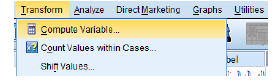 نتحصل على النتائج الآتية:
بعد ذلك نقوم بحساب معاملات الارتباط بين كل عبارة ومتوسط العبارة الذي تم حسابه في المرحلة السابقة،كما يلي:
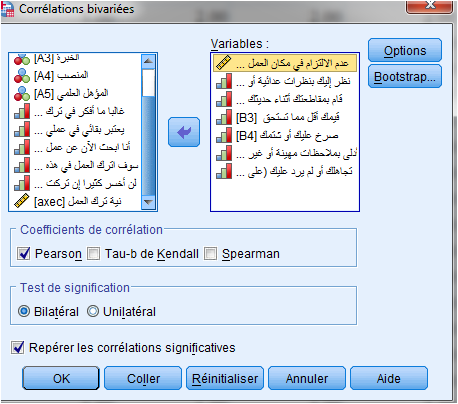 مخرجات معالجة الاتساق الداخلي للمحور الأول
الثبات: Reliability  - يشير الثبات إلى الاتساق والحصول على نفس النتائج عند ما يتطبق الاستبيان في المرة الثانية. أي أن يعطي النتائج نفسها إذا أعيد تطبيق الاستبانة على نفس العينة في نفس الظروف. ويتم قياسه بثلاث طرق:
الطريقة الأولى : الاختبار و إعادة الاختبار: يتم في هذه الطريقة تطبيق الاستبانة على عينة استطلاعية مرتين بينهما فارق زمني مدته أسبوعان ثم حساب معامل الارتباط بين إجابات المفحوصين في المرتين.
- فإذا كان معامل الارتباط مرتفعا فان هذا يكون مؤشرا على ثبات الاستبانة وبالتالي على صلاحية وملائمة هذه الاستبانة لأغراض الدراسة.
من مزايا طريقة إعادة التطبيق: 
1- أنها تصلح للاستبيانات ذات الفقرات الصغيرة (قليلة العدد) 
من عيوب هذه الطريقة:
 1- أنها تستغرق وقتًا طويلا وجهدًا كبيرًا من الباحث فضلا عن عدم ضمان تواجد نفس أفراد عينة الدراسة أحيانًا أو صعوبة تمكنه من إحضار العينة كاملة مرة أخرى. 
2- عدم ضمان التسهيلات التي تعطي للباحث مرة أخرى فمثلا لو طلب من مدير المدرسة أو المؤسسة التطبيق مرة أخرى على نفس الأفراد قد يرفض أو يتذرع ببعض الأعذار.
الطريقة الثانية: الثبات عن طريق التجزئة النصفية: حيث يتم تجزئة فقرات الاستبانة إلى جزأين، الجزء الأول يمثل الأسئلة الفردية والجزء الثاني يمثل الأسئلة الزوجية ثم يحسب معامل الارتباط ( r ) بين درجات الأسئلة الفردية ودرجات الأسئلة الزوجية ثم تصحيح معامل الارتباط بمعادلة بيرسون براون كالتالي: Reliability Coefficient = 2r / (1+r)
الطريقة الثالثة: معامل ألفا كرونباخ :تعد طريقة كرونباخ ألفا أكثر الطرق شيوعاً لقياس الثبات وذلك لأنها تقوم على تجزئة الاختبار إلى عدد من الأجزاء، ثم قياس الارتباطات بين تلك الأجزاء، وفي حال تمت إعادة تطبيق الأداة مرةً أخرى وبنفس الظروف المناسبة فإننا سنحصل على نفس النتائج بنسبة كبيرة.
الخطوة الأولى لحساب المعامل
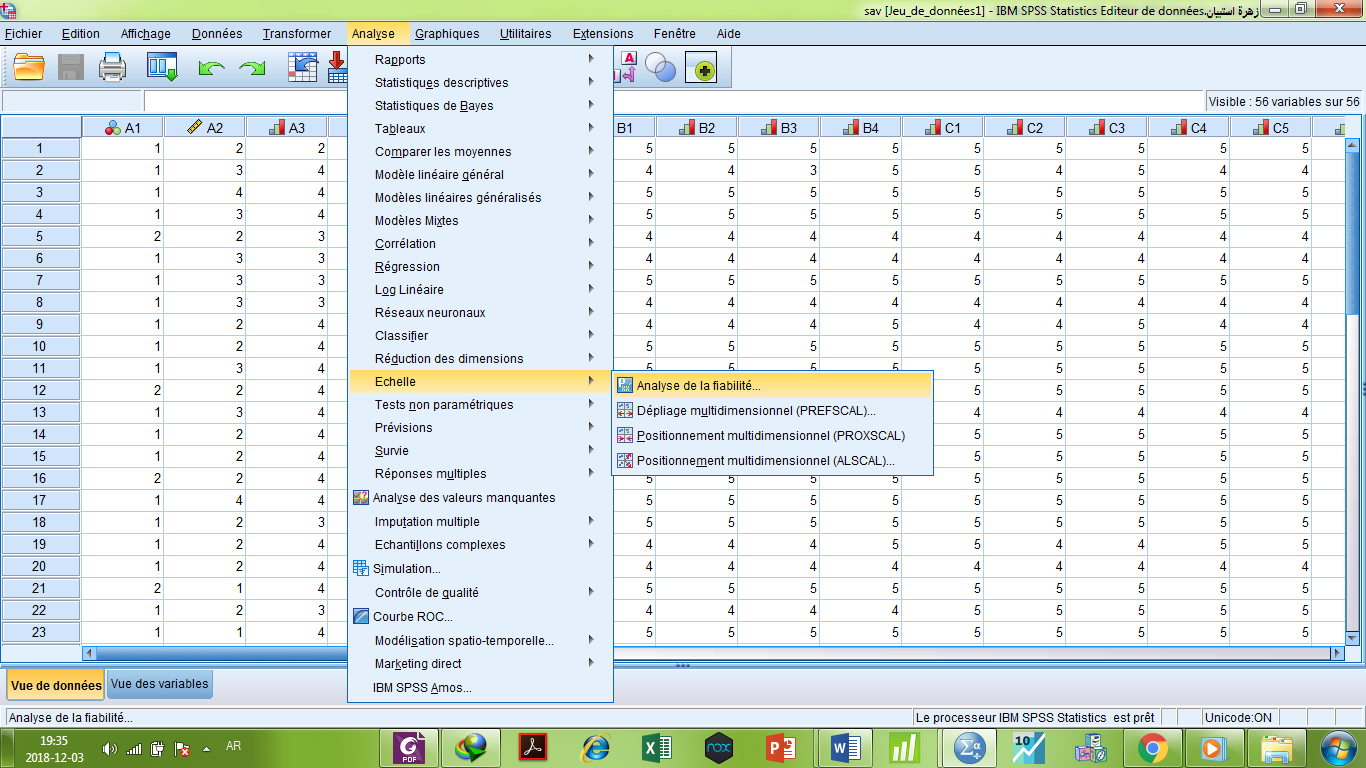 الخطوة الثانية: تحديد الأسئلة المعنية و أثر إزاحة كل سؤال على الصدق و الثبات الكلي للإستبانة أو ما يعرف بمعامل التمييز
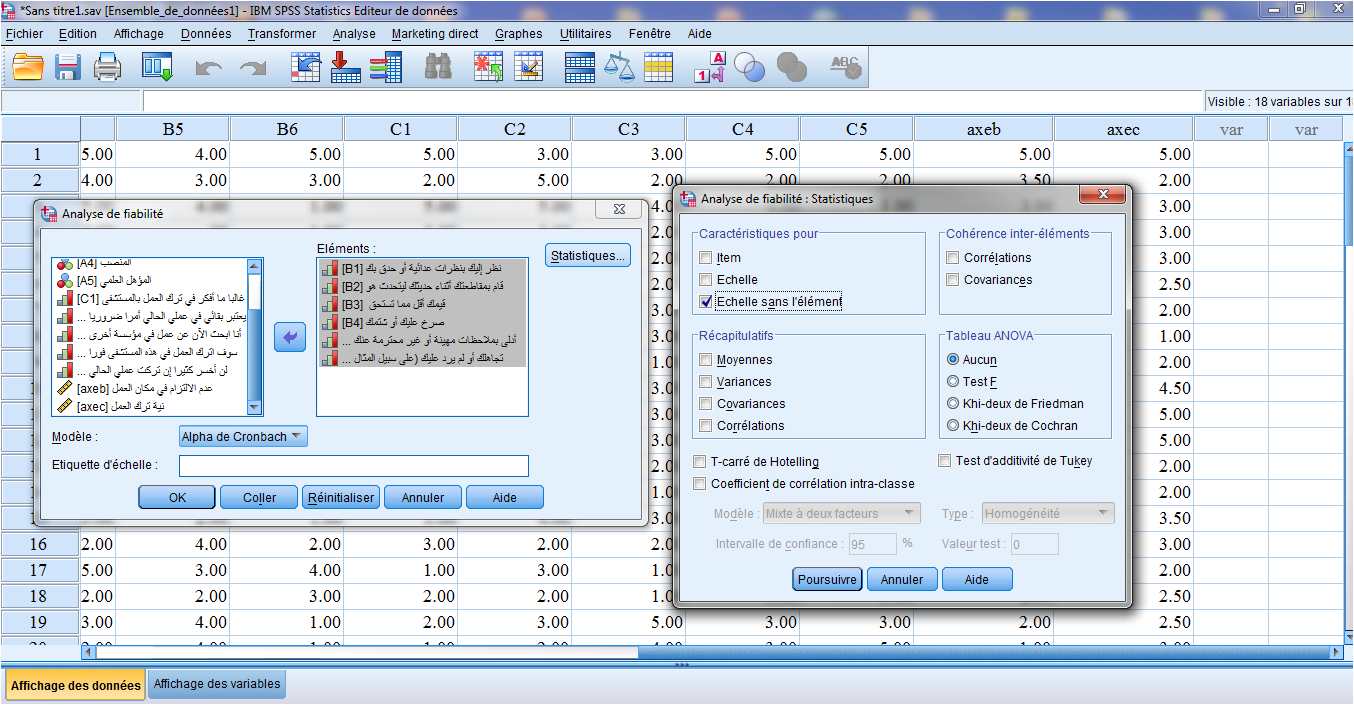 مخرجات معامل ألفا كرونباخ
يتم حساب معامل ثبات ألفا كرونباخ باستخدام برنامج SPSS والذي من خلاله نحسب معامل التمييز لكل سؤال حيث يتم حذف السؤال الذي معامل تمييزه ضعيف أو سالب.
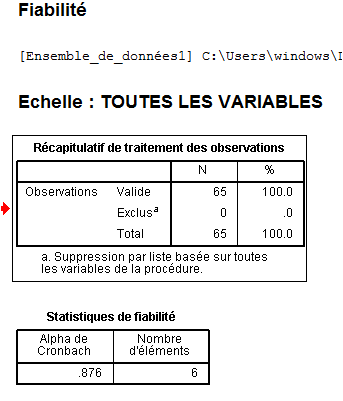 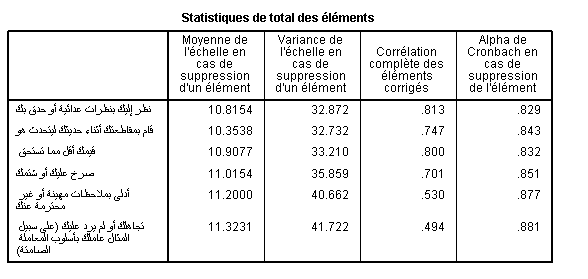 أولا: تحليل البيانات الديمغرافية
الخطوة الأولى للوصول إلى الخصائص الديمغرافية
الخطوة الثانية للوصول إلى الخصائص الديمغرافية
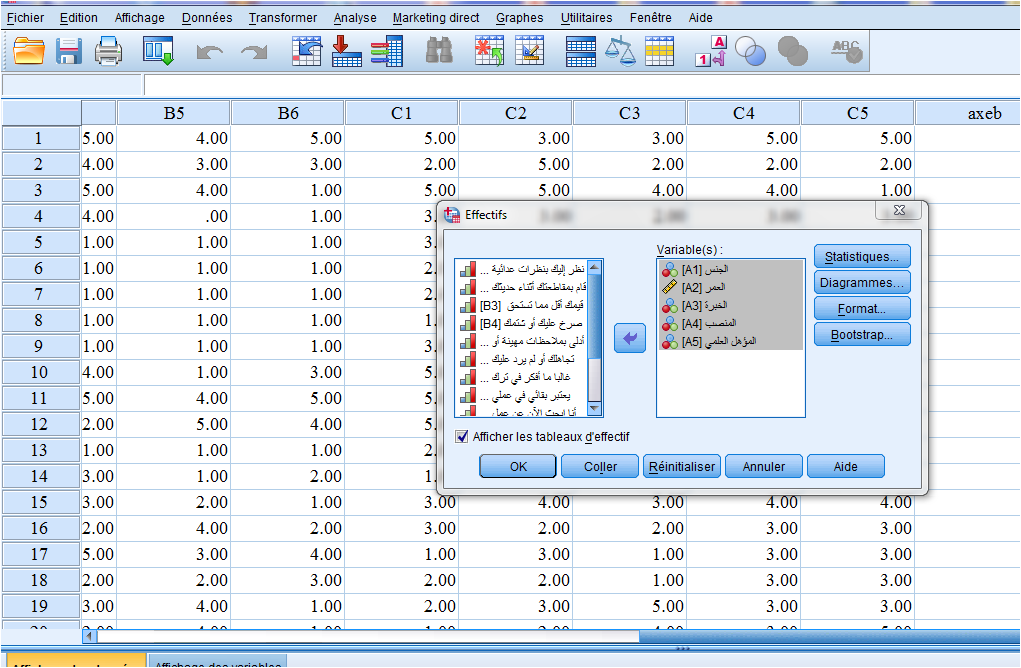 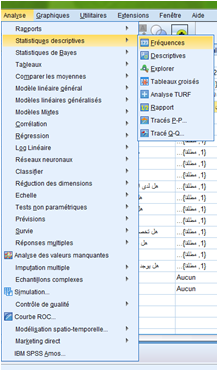 الخطوة الثانية للوصول إلى الخصائص الديمغرافية
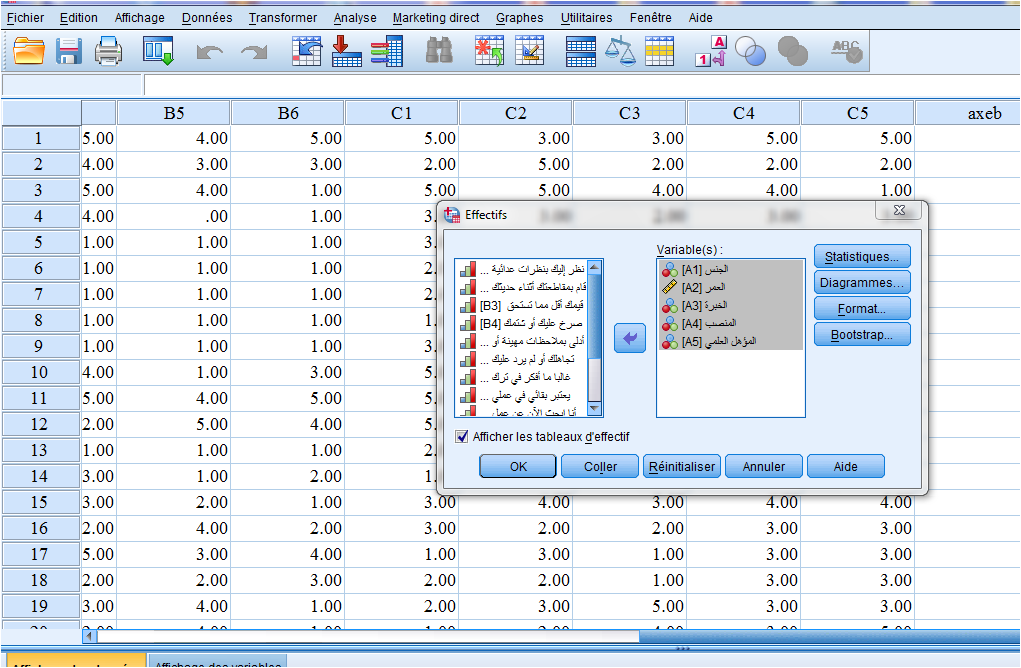 مخرجات البرنامج بعد إكمال الخطوات الخاصة بالخصائص الديمغرافية Table de fréquences
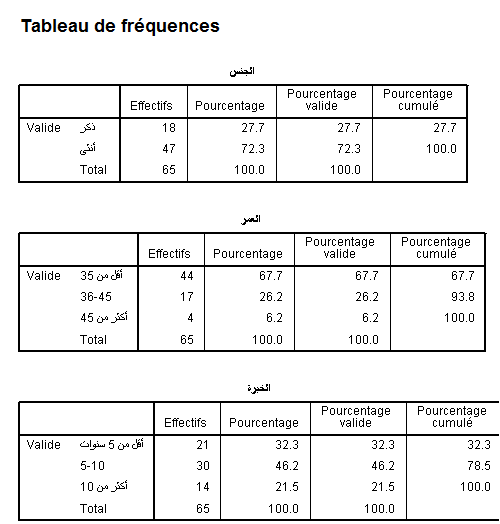 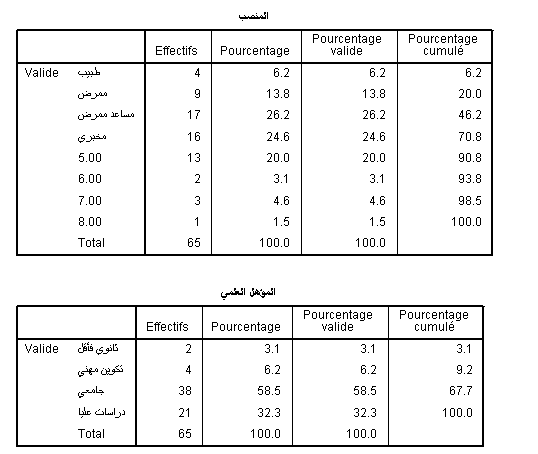 التمثيل البياني للخصائص الديمغرافية:
الخطوة الأولى: بالنسبة للتمثيل البياني: يمكننا استخدام التمثيل البياني المناسب من القائمة التالية:
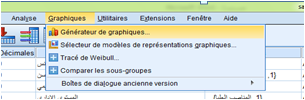 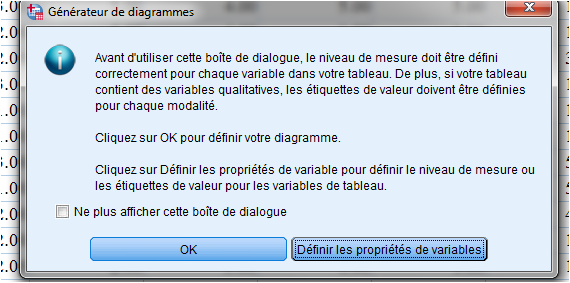 الخطوة الثانية: نختار فيها المتغير المراد تمثيله و ما يناسبه من أشكال
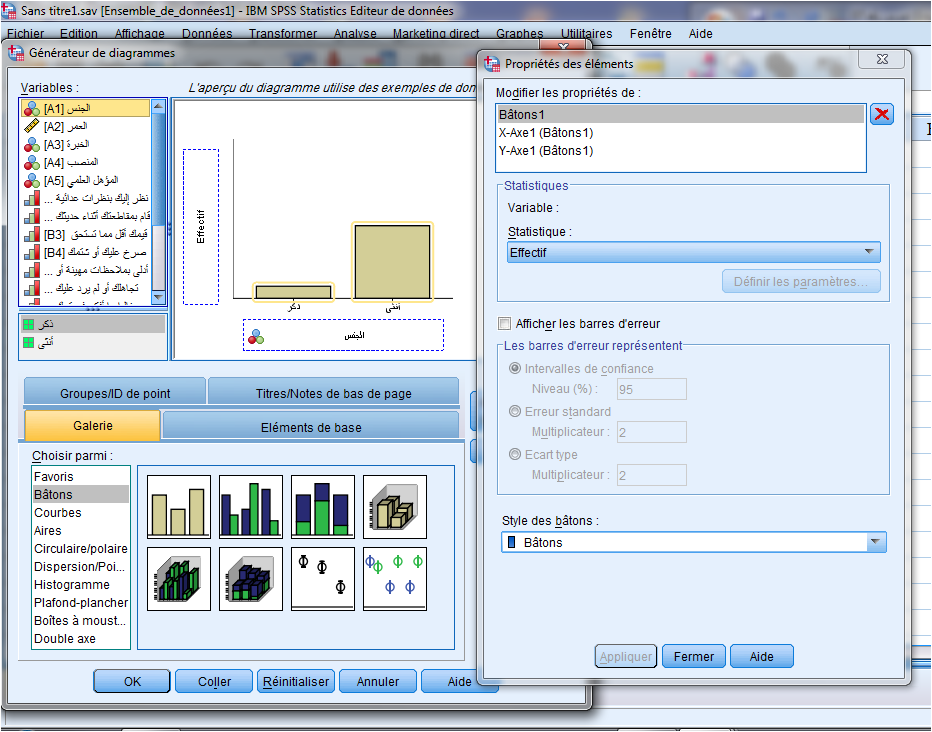 Graph
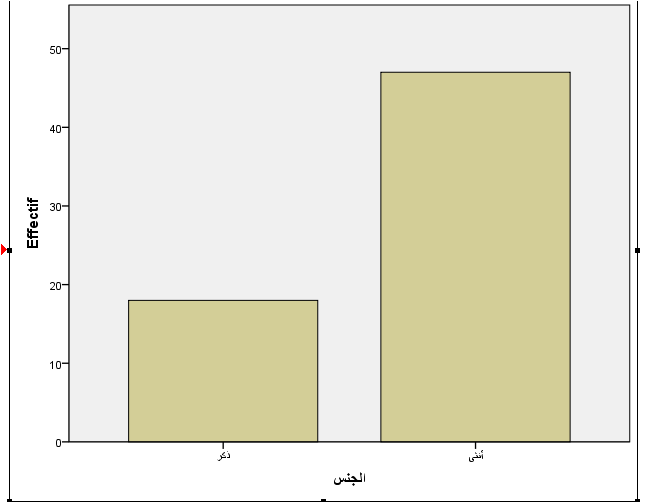 GGraph